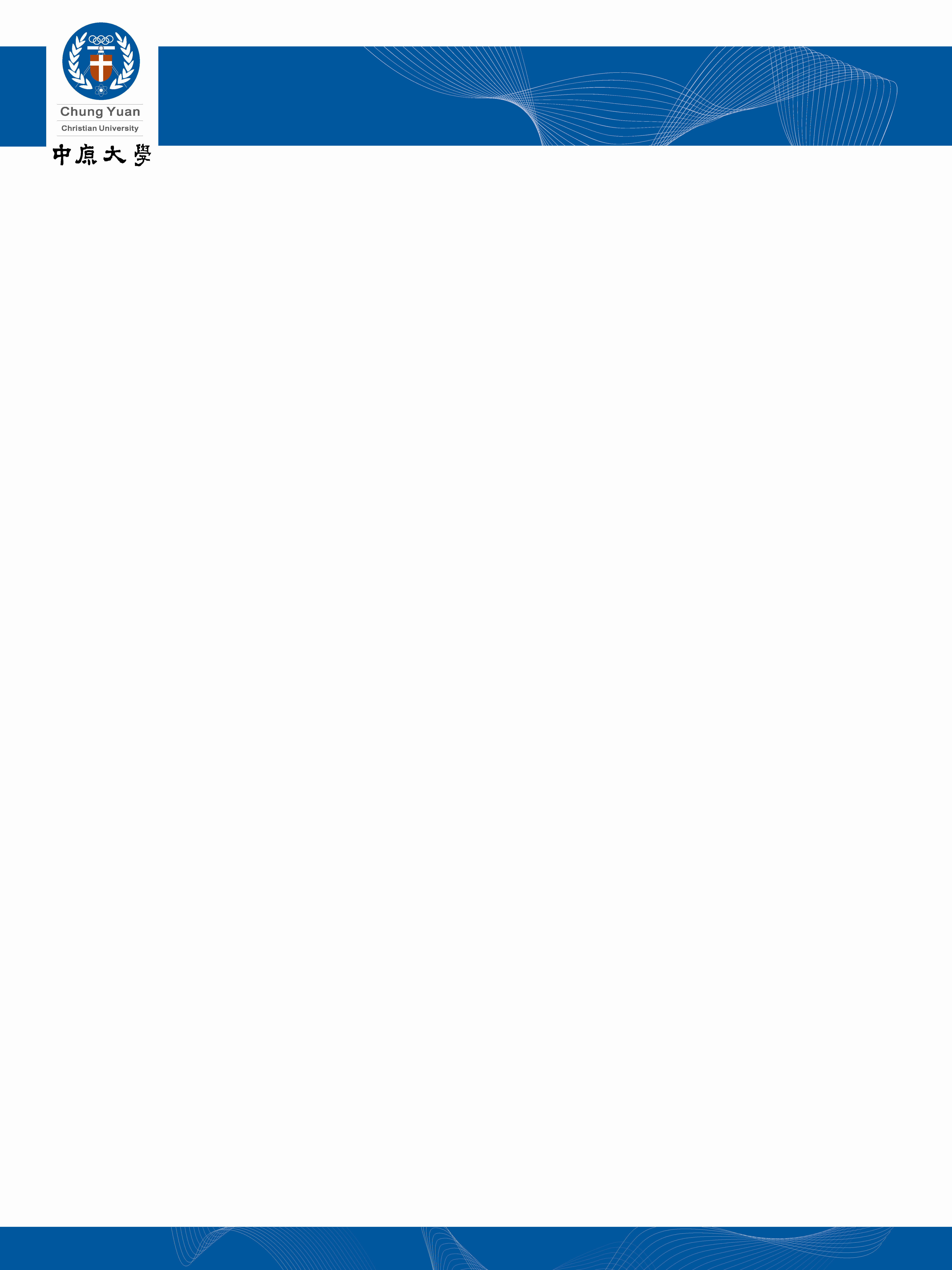 開發重組桿狀病毒生產雙價動物疫苗之平台
NOVEL RECOMBINANT BACULOVIRUS VECTOR AND USES THEREOF
美國專利US9328147 B2
Flammulina velutipes
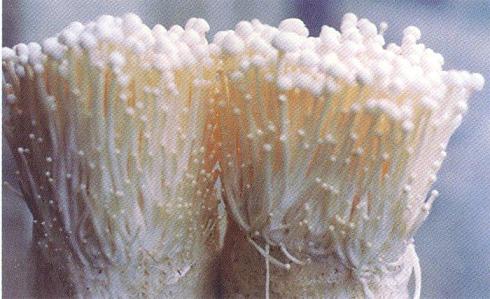 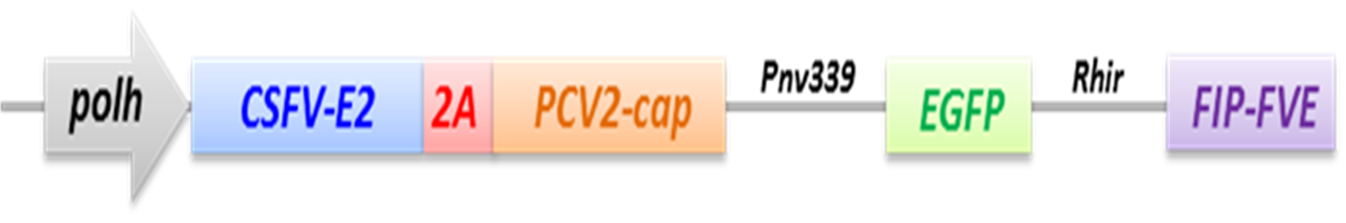 http://www.jssyj.com/UpFiles/Ar_ti%20js-cle/200802/ 200821141654808.j pg
Abstract
Disclosed herein is a recombinant viral construct and its uses thereof.  The recombinant viral construct is capable of simultaneously expressing three exogenous proteins, including a classical swine fever virus (CSFV) antigen, a porcine circovirus type 2 (PCV2) antigen, and an immunomodulatory protein. The recombinant viral construct is hence useful as a bio-tool for simultaneously producing multiple antigens of a bi-subunit vaccine.
Cabbage lopper  as bioreactor
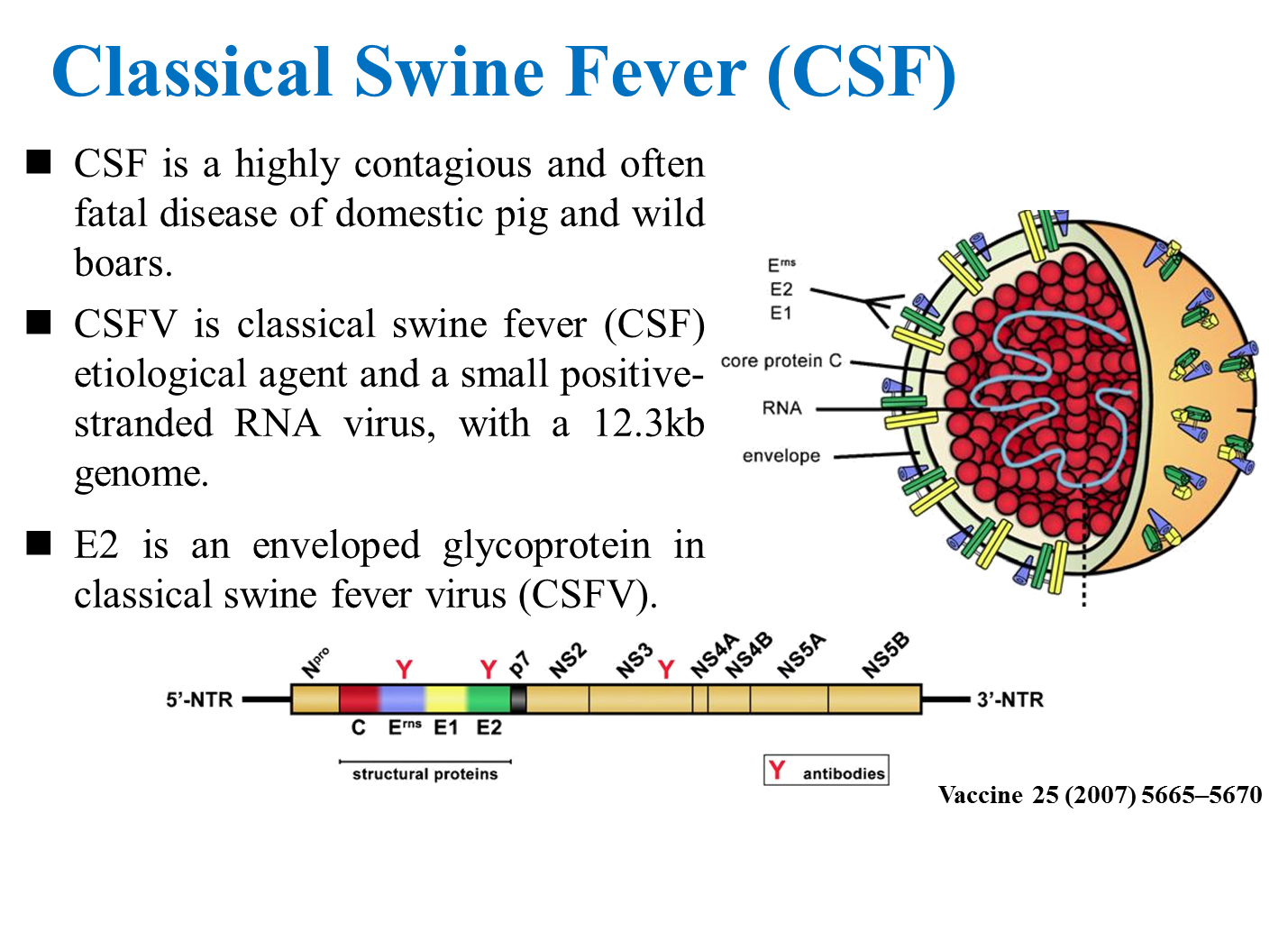 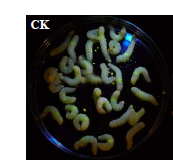 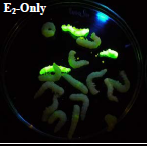 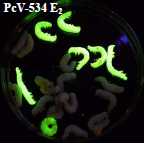 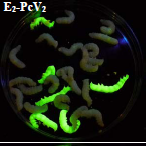 Immuno booster FIP-FVE
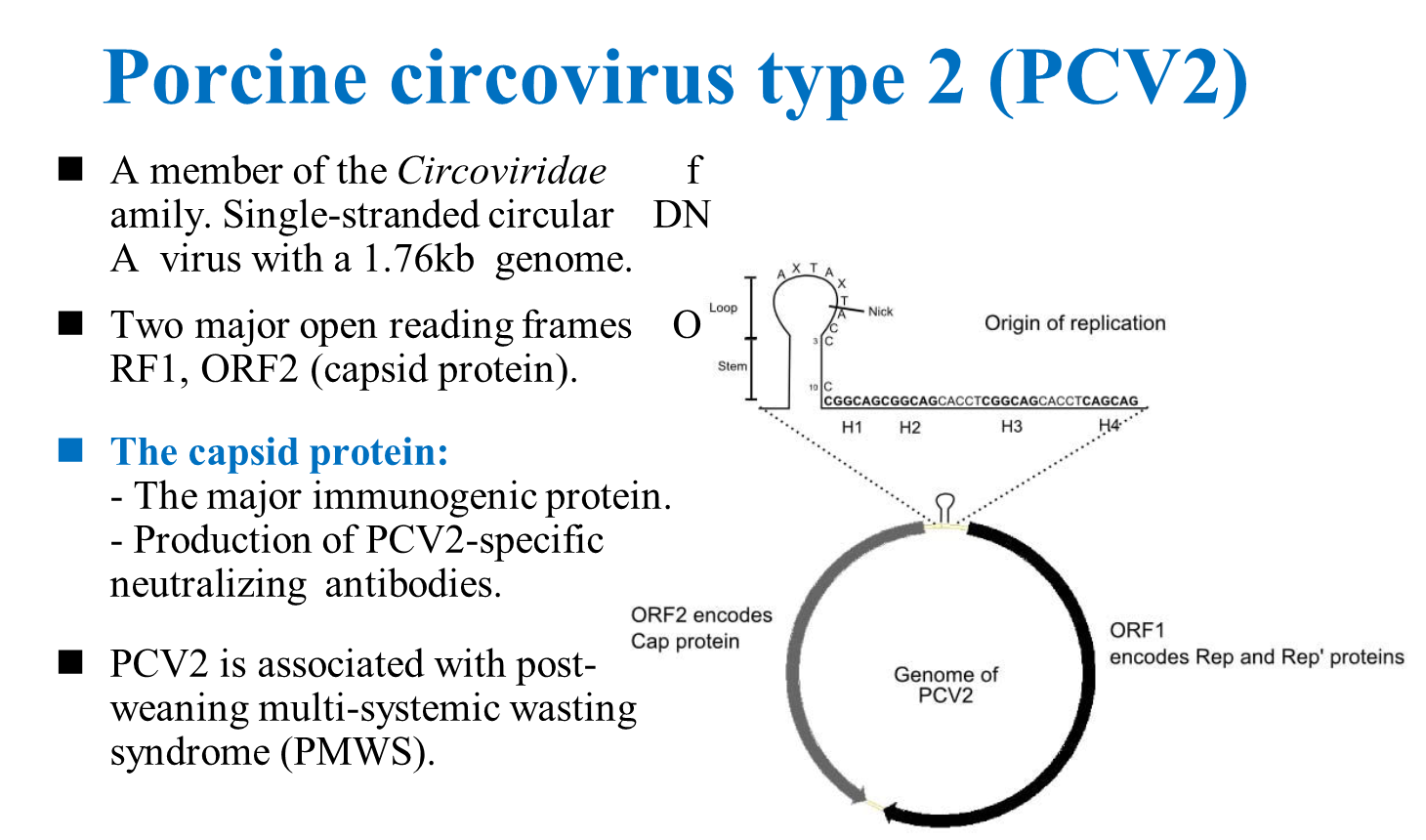 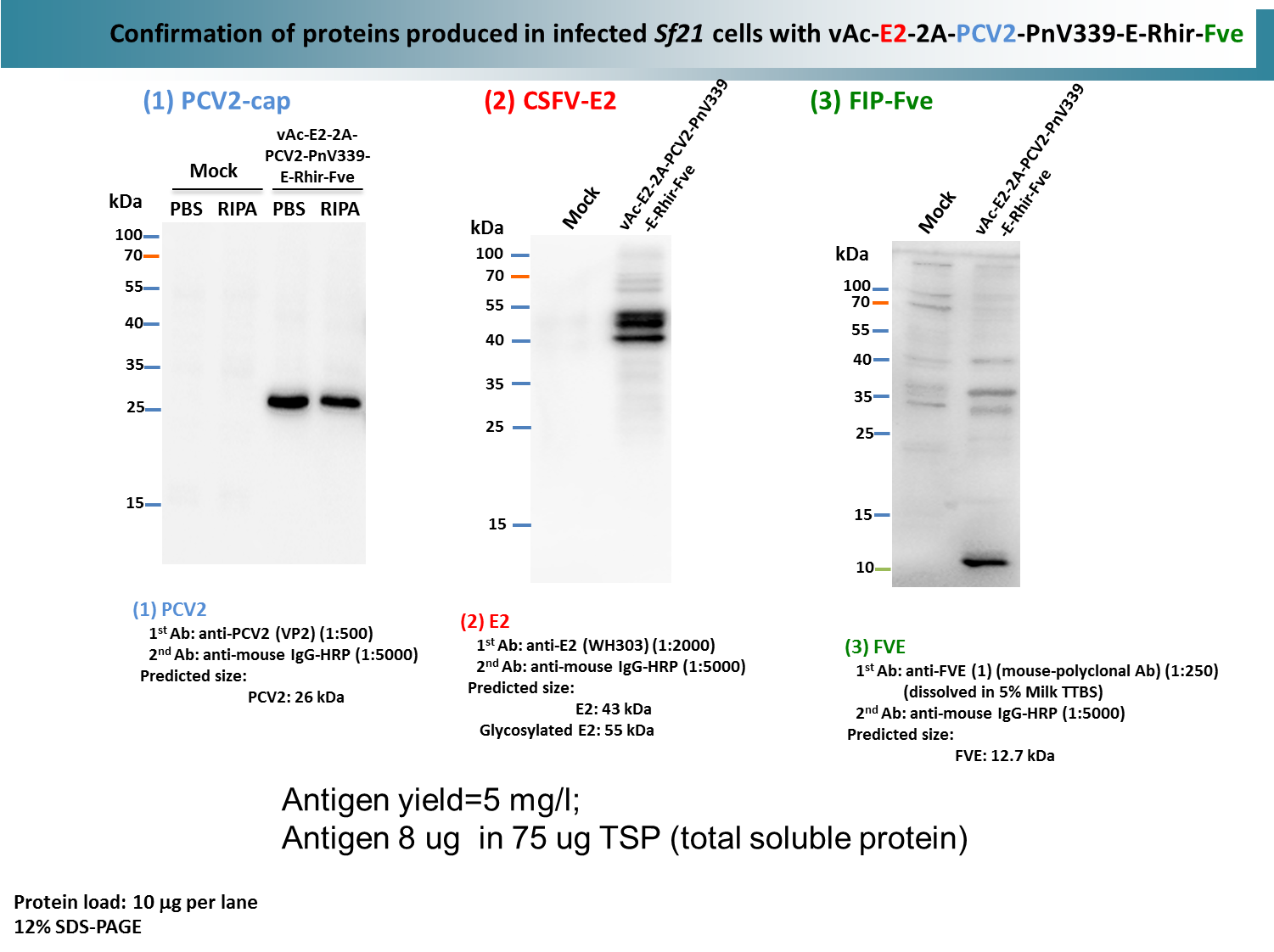 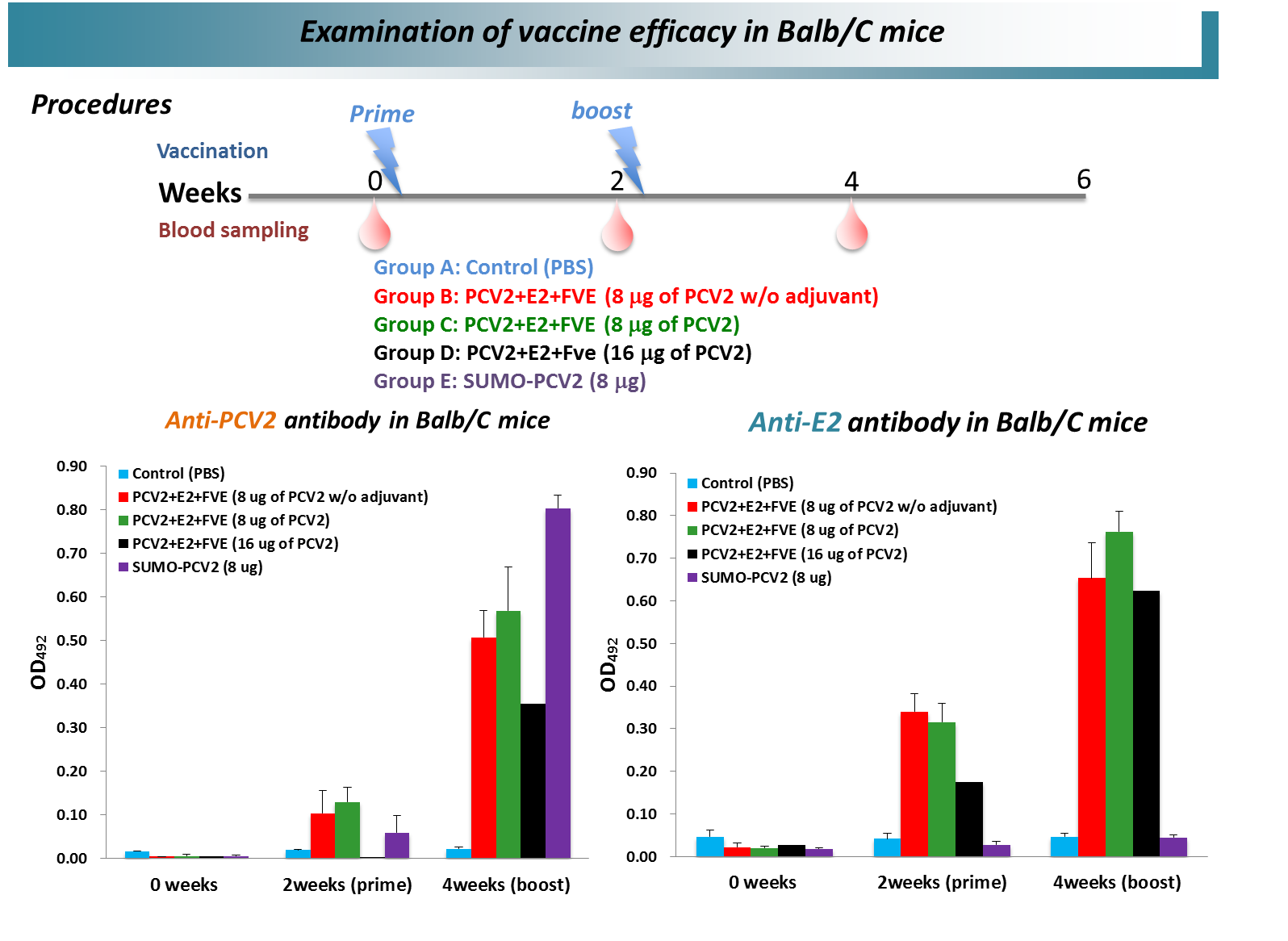 中原大學產學經營暨專利技轉中心 TEL：03-2651831~4 FAX：03-2651809